Seattle IV 2023
Judging Online FridayJim Hansonwith thanks to Parker Davidson, SUAine Foran, SUNoah McDonald, UBC
Judging at the Tournament
Step 1: 
During the Debate—Be a Supportive Judge
Provide opportunity for each debater to state pronouns and anything that is important to them—respect what they say
Treat each and every participant with support and equity.
Be a supportive, treat people right judge.
Don’t favor someone; don’t disfavor someone
Make the round inclusive—everyone should feel empowered to participate
Carefully listen to the debaters
Take Notes.
Be a supportive, equitable judge.
Be supportive of those who speak differently from what you are used to hearing
Be supportive of those whose experiences are different than yours.
Be a supportive judge respecting differences.
Take notes
Listen thoughtfully
Show support for each debater.
Be a supportive, listening judge.
Topic Information Slides
Points of Information
Two Things about your Debate
When Topics get announced, they sometimeshave an accompanying Info Slide
INFO SLIDES help provide information and context for topics.
INFO SLIDES do not preclude additional information that debaters may provide in a debate.
INFO SLIDES are not argument slides; they explain the situation in which you debate the motion.
A Few Things on POIs
Debaters have 15 seconds to ask a question during unprotected time. Speakers can and should interrupt at 15 seconds.
Each Speakers should take 1 or 2 POIs.
Judges should take note of who is seeking POIs and which team’s POI’s are being taken.
Example: If OG has requested a POI 4 times and CO doesn’t take them but takes CG the first and only time they stand up, that is likely indicative of CO being unwilling to engage with OG. 
Debaters who are waved down from asking a POI, along with the rest of the bench need to wait 15 seconds before requesting another POI.
Step 2: 
Debate ConcludesJudges rank and score speakers to themselves
As a Judge--Consider yourself an average, intelligent person--Without specialized knowledge but also not unaware.
Be Open Minded
Assess arguments as the _debaters_ made and refuted them
Judges do NOT refute arguments—that is the debaters’ job
Judge should be willing to be persuaded
Should follow BP Rules
and Common Sense.
As a Judge . . .
DO NOT: Count the number of arguments and use that as a basis to determine a winner

DO NOT: Rank based on style, speaking—your ranking should be based on the argument content. Focus on which teams presented the most important/well mechanized and impacted arguments.
How NOT to judge
DO NOT: Insert your specific knowledge into assessing an argument
If a team makes a statement you know is factually wrong, but no other team challenges it, you cannot use the fact that you know it is factually wrong to adjudicate the debate.

However, if a team says something that goes against common sense, it’s fine to penalize them
For example: ‘Joe Biden lost the election’, ‘North Korea is a functional democracy’, ‘China is a country in Africa.’
How NOT to judge
TEAM RANKINGS ARE 1, 2, 3, 4.
The team with the *unique material that is*best mechanized *and most relevant should be ranked better with consideration for refutation, modeling in the PMC, and adherence to BP rules during a debate.
Step 2: Rankings should be based on which teams make better New arguments that are relevant, justified and have the most impact
UNIQUE MATERIAL—The argument/analysis was first presented by the team in the debate
Teams making arguments that were already raised in the debate by another team—those arguments should not count (or at least count very little).
However, if a team makes significantly new analysis and points on an issue—that new analysis and points should count.
Step 2: Rankings should be based on which teams make better New arguments that are relevant, justified and have the most impact
BEST MECHANIZED—The argument is explained well, shows how it works/happens, supported by good reasons, examples, evidence and is believable.
Step 2: Rankings should be based on which teams make better New arguments that are relevant, justified and have the most impact
MOST RELEVANT—The argument is applicable to the key issues on the motion. Usually, this means the argument is: 
1) relevant to the stakeholders—the people/group/institution most important to the motion
2) Relevant to the burdens/frameworks the debaters have presented
3) Is shown to be most probable/ likely and the strongest principal and/or consequences relevant to the stakeholders/burdens/motion.
Step 2: Rankings should be based on which teams make better New arguments that are relevant, justified and have the most impact
So again . . . After you’ve identified the UNIQUE MATERIAL—WEIGH WHICH ARGUMENT WAS BEST MECHANIZED AND MOST RELEVANT
WITH THESE PROVISIONS . . .
Step 2: Rankings should be based on which teams make better New arguments that are relevant, justified and have the most impact
Teams are also assessed based on . . . 
Refutation
Rebuilding of Partner’s Arguments (NOT rebuilding of other teams’ arguments including closing debaters do NOT get assessed very much if at all on rebuilding the opening team’s arguments)
Debaters do their speaking position in a way that helped advance arguments in the debate (especially the PMC with MODELING—setting up what is to be debated)
Adherence to BP Rules.
Step 2: Factors that make arguments more persuasive
Step 2: Factors that make arguments more persuasive
Teams are NOT ranked based on 
How well they speak
The personal/group identity experiences expressed in arguments don’t match up with yours
Carefully crafted wording that may not be accessible to all in the round.
From the USUDC Debater and Judge Briefing 2020
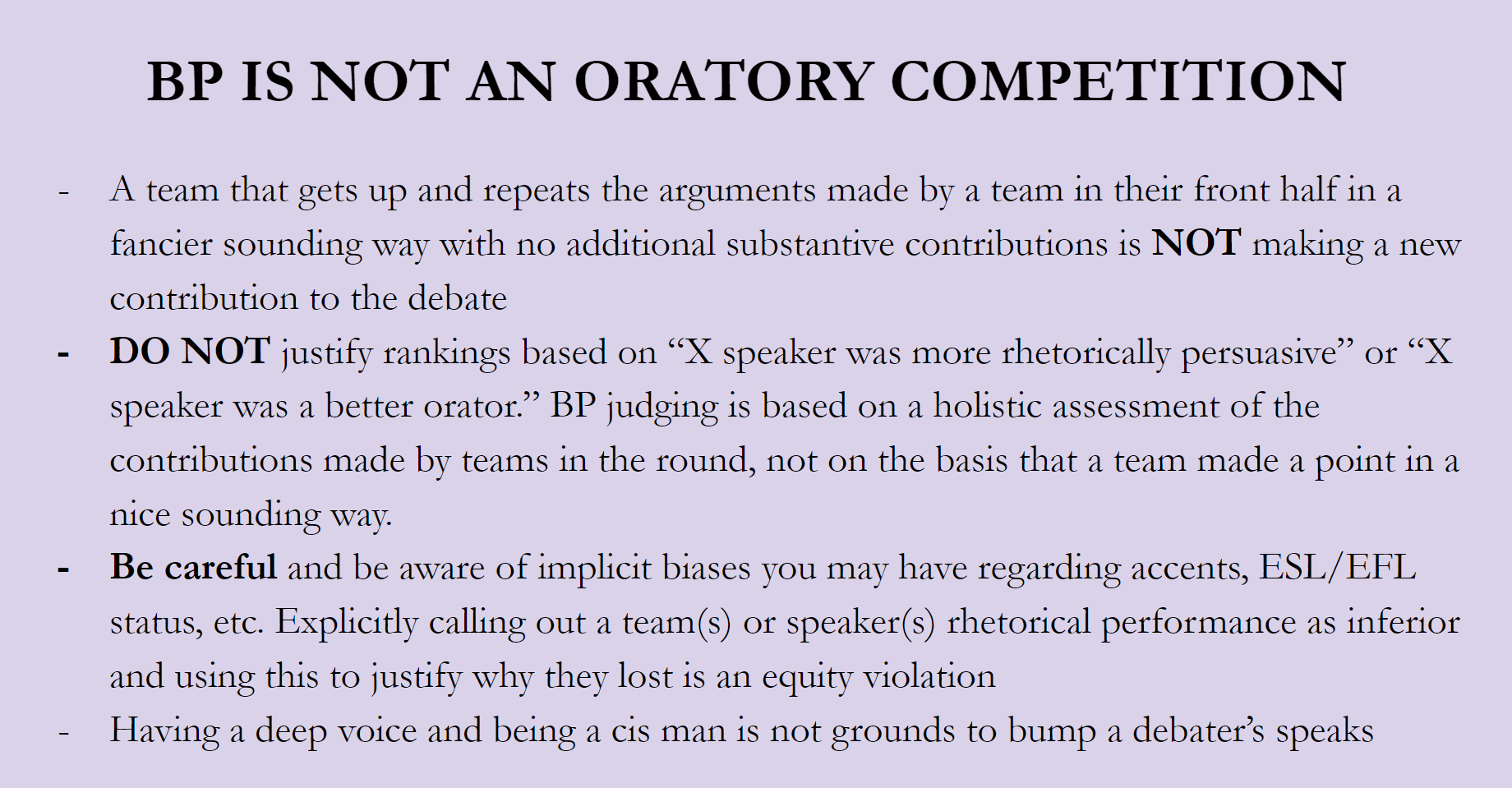 Step 3: 
Chair asks for discussion of Rankings
REFRESHER
After you’ve identified the UNIQUE MATERIAL—WEIGH WHICH ARGUMENT WAS BEST MECHANIZED AND MOST RELEVANT
With the PROVISO that you consider Refutation, Rebuilding of _Partner’s_ arguments, Modeling, and BP Rules.
Weigh Unique Arguments best mechanized and most relevant
Chairs . . . 
Give each judge a chance to state their rankings 
and 
to give _concise_ rationales for those rankings
Differences in opinions? Focus on that and find out a way to compromise considering the reasons for the rankings.
Involve All
Finish up in 15 minutes
Chairs should give each person a chance to be heard but . . .
keep on track to complete the rankings & speaks in 15 minutes
Compromise when it makes sense, support rankings when that makes sense
Can’t all agree? 
Have 3 Judges? You can have a split with 2 of 3 judges deciding.
Have 2 Judges? The Chair decides.
Step 4:
Discuss Speaks(Speaker Points)
Step 4 Discussing Speaks
Chairs . . . 
Give each judge a chance to state their speaker points
Remember that teams with better rankings must get better speaker points
Often, averaging panelists’ scores solves differences.
REMEMBER: Deliberation including speaks can be 15 minutes AT MOST. If no consensus, vote.
Point Scale Refresher
86+ Unbelievably good—flawless.
80-85 Very good—arguments at a high level in all ways.
76-79 Above average—mostly good arguments
70-75 Average—some decent and some weak arguments
65-69 Needs major work—weaker arguments
64- Very serious problems in arguments, rude or inappropriate

**Stronger arguments are unique, well mechanized, and very relevant. And, consider modeling, refutation, rebuilding and rules adherence.**
REMEMBER
Style is important for clarity, but is ultimately irrelevant for content. Be careful of bias in favour of native english speakers. 
Be careful of bias in favor of experiences and identities especially those prominent in your larger community/culture. Accept and respect difference in the speaker points you give.
REMEMBER
No one should receive high points nor rank highly in a round by reputation alone
Do not reduce a score because the other speeches were bad, and do not increase one because everyone else was excellent.
Step 5:
Chairs Submit the Ballot!
Submit Ballots within 15 minutes
Type in your rankings and points!

You have 15 minutes—we will go to your room and request a ballot asap if we have not received it.
Step 6:
Talk to the Debaters
Step 6: Give your RFD (Reason for Decision)
Give an RFD after ALL PRELIMS. SU does NOT HAVE ANY Closed Prelim Rounds.
The Chair gives the RFD unless the two panelists “rolled the vote” (outvoted the chair)—in which case one of the panelists gives the RFD.
Step 6: Give your RFD (Reason for Decision)
Your RFD should be concise (<5min). 
Announce the rankings, then explain why. 
PLEASE TELL EACH TEAM concisely what they could have done to rank higher.
Give feedback to individual debaters after the round IF they request it. 
Please do NOT keep everyone in the room to speak to one or two debaters for long periods of time
Debaters and judges need to get to the next round. DO NOT HOLD UP THE TOURNAMENT.
Be Ready for the Next Round and Have a Great Tournament!
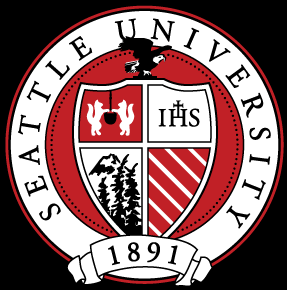